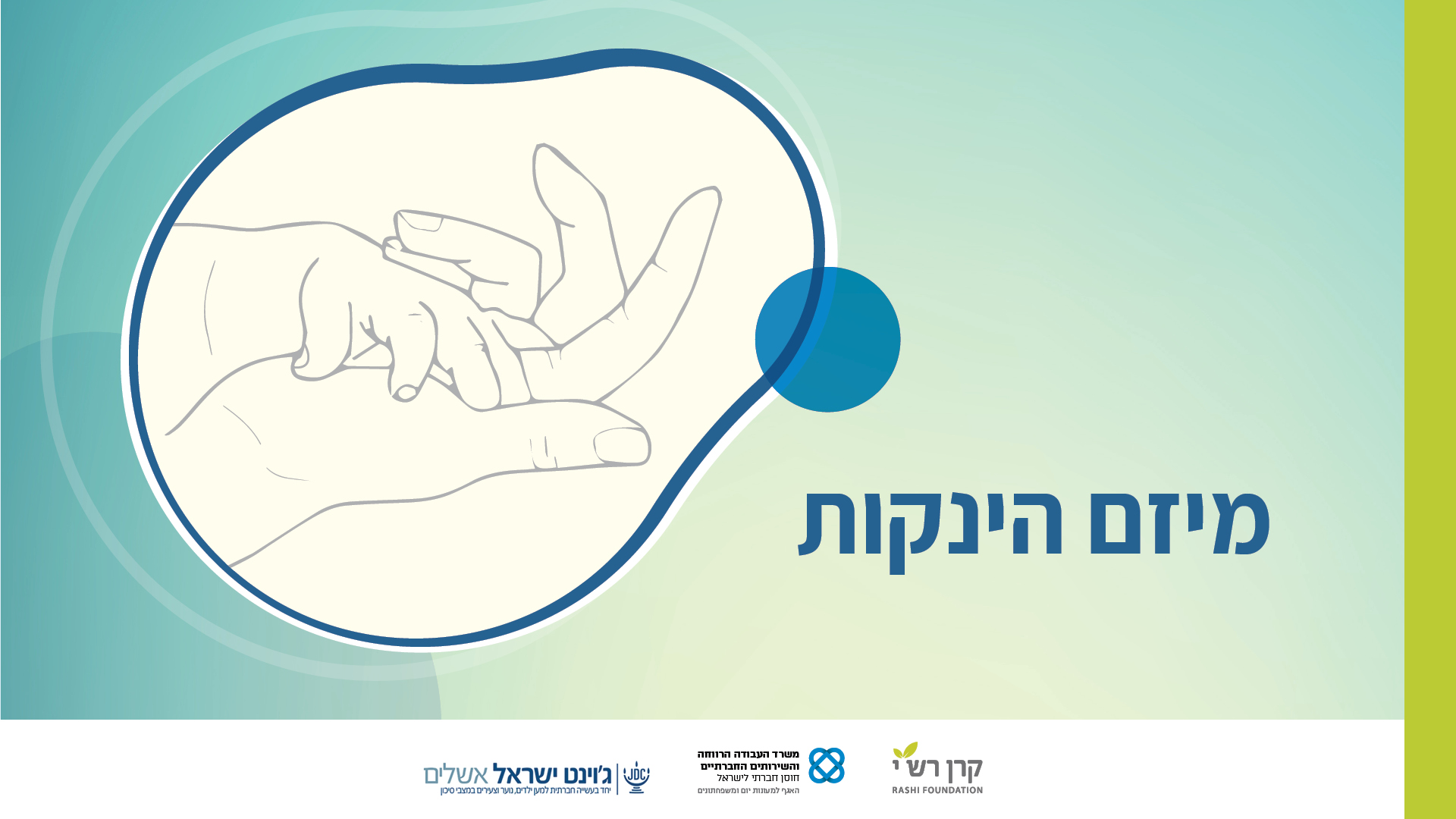 דו"ח סטטוס שנה א –
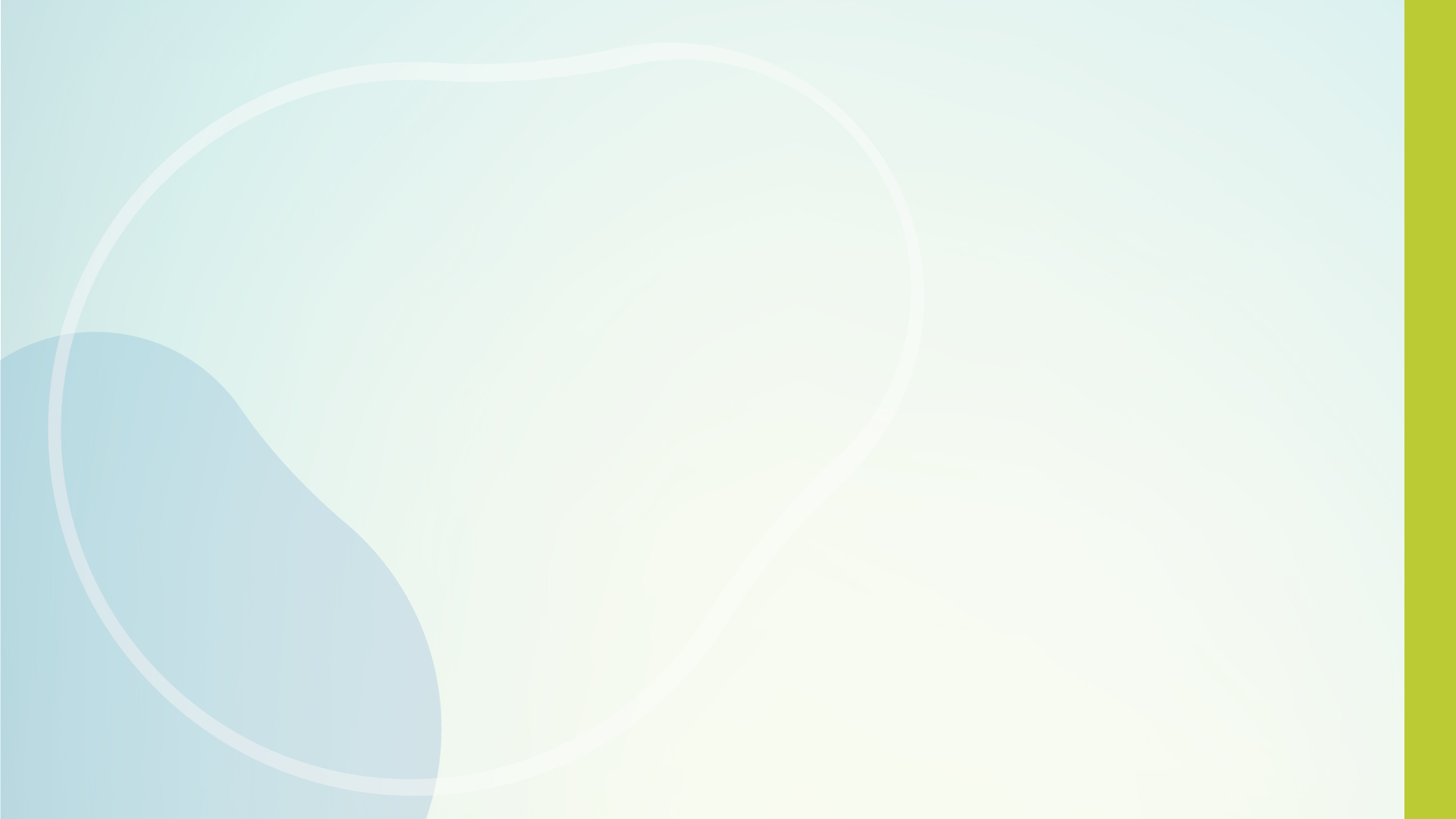 עיריית תמרה
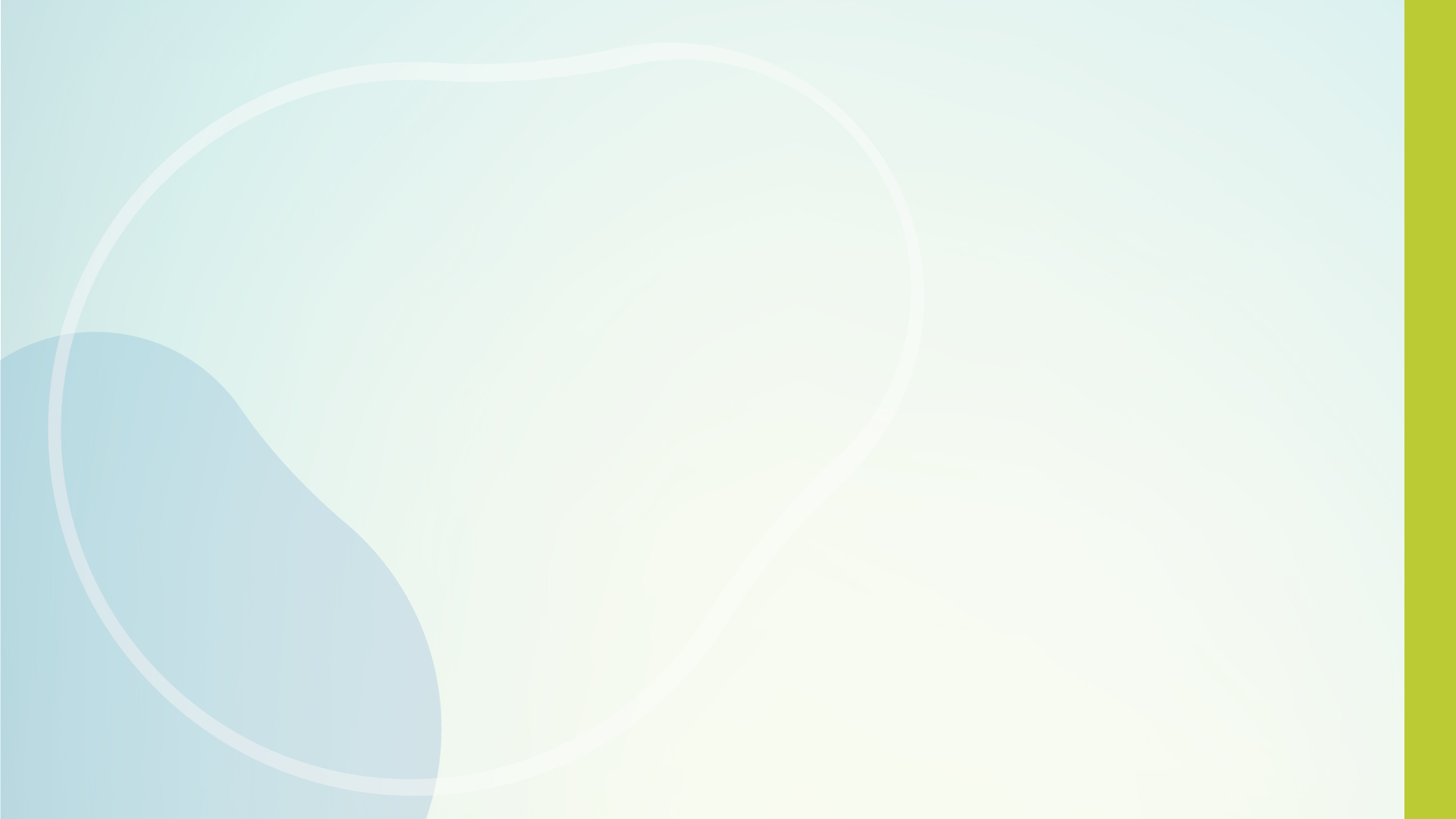 מיזם לידה עד 3 יצר סטטוס חדש בישוב תמרה , עולם ומלואו של עשייה מקצועית ,שתוף פעולה  פורה בין כל בעלי העניין במערך הינקות .
לאור ההיענות המיוחדת והשינוי המהותי שיצרה הפעילות בישוב , אנו מצפים לשינוי במוכנות הילד ,והוריו לגני 3-4 ולבית הספר היסודי , דבר זה נוצר כתוצאה לפעילות הענפה שבוצעה בשנתו הראשונה של המיזם.
עיקר הדברים שהתבצעו כדלקמן: 
יצירת שפה אחידה 
קליטת מומחית ינקות והתחלת ביסוס מקומה בעבודה עם אנשי המקצוע וההורים
שיתוף פעולה פורה בין כל בעלי התפקידים 
מפגשי הפרייה הדדית לכל המסגרות הפועלות 
כתובת אחידה לכלל המסגרות, כולל מסגרות פרטיות- איתור, מציאה ומתן מענה.
אנחנו עדיין בשנתו הראשונה של המיזם והצפי שלנו שהשפה האחידה תלך ותתהדק בעתיד וגם התוצאות יניבו פרות על מערכת החינוך ועל החברה הישובית בכלל.
סיכום שנתי
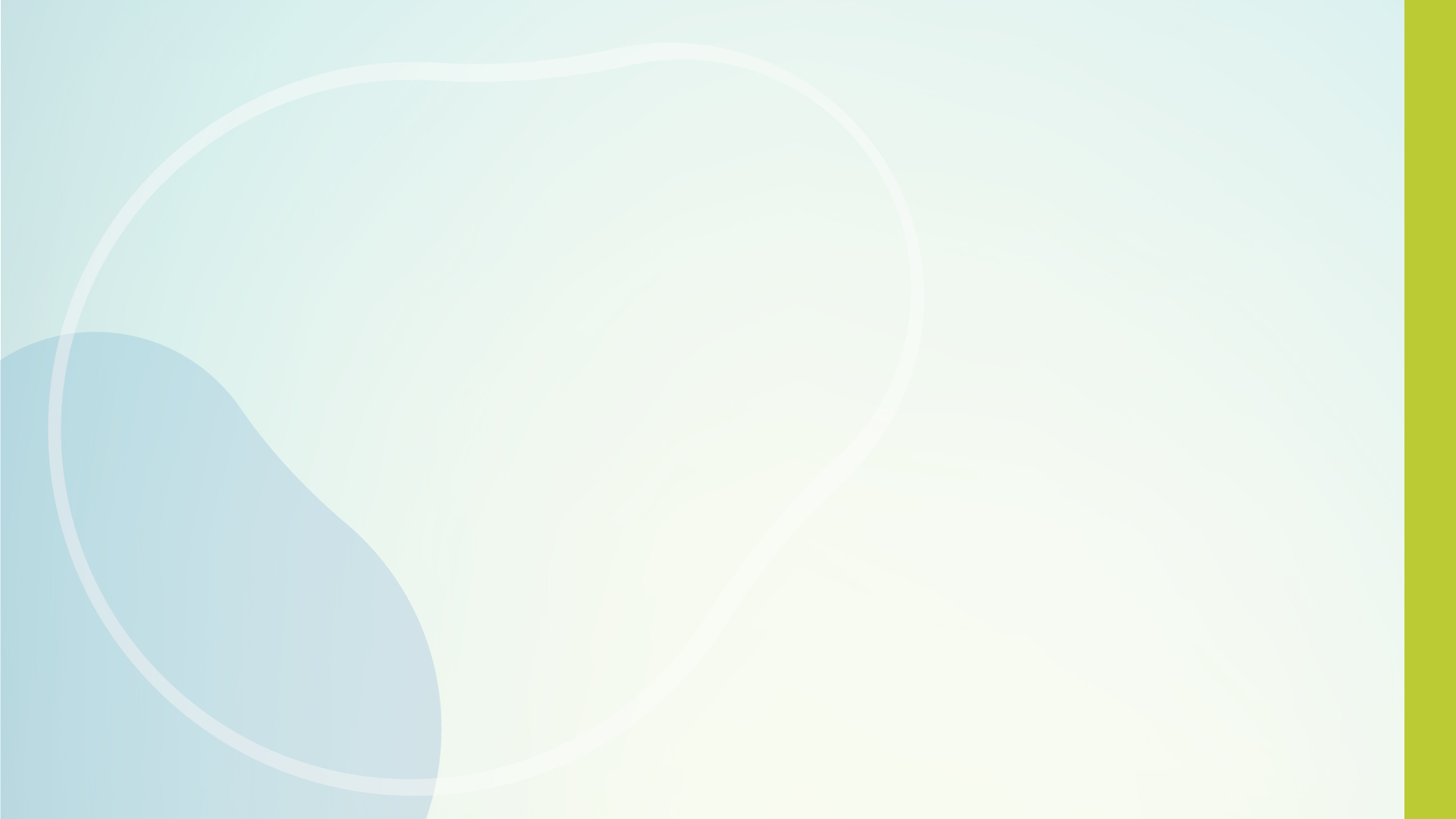 זירת הרשות
(*) סטטוס ביצוע: בתכנון, בתהליך, הושלם, בהמתנה, בוטל
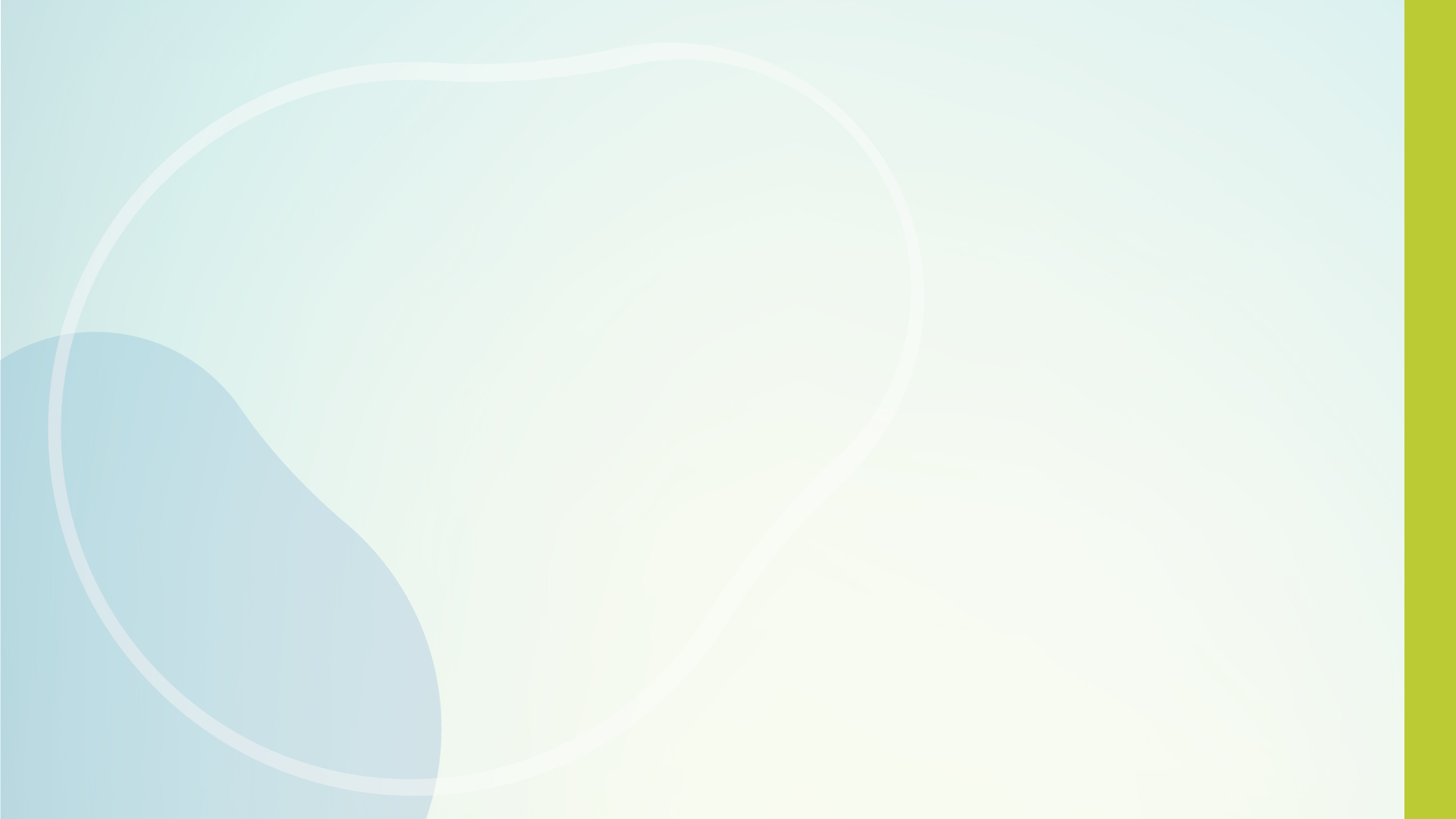 זירת מסגרות
(*) סטטוס ביצוע: בתכנון, בתהליך, הושלם, בהמתנה, בוטל
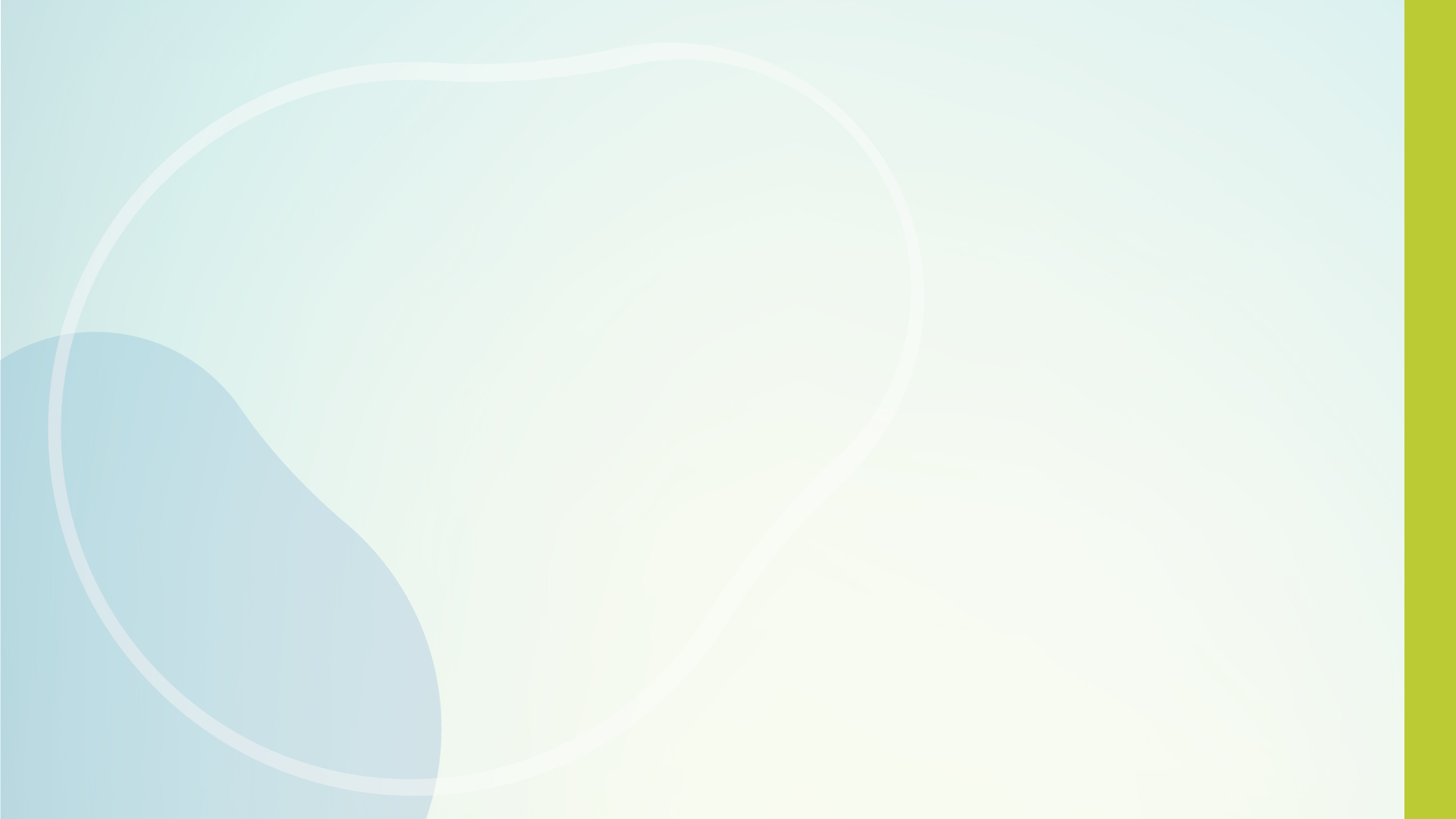 זירת הורים
(*) סטטוס ביצוע: בתכנון, בתהליך, הושלם, בהמתנה, בוטל
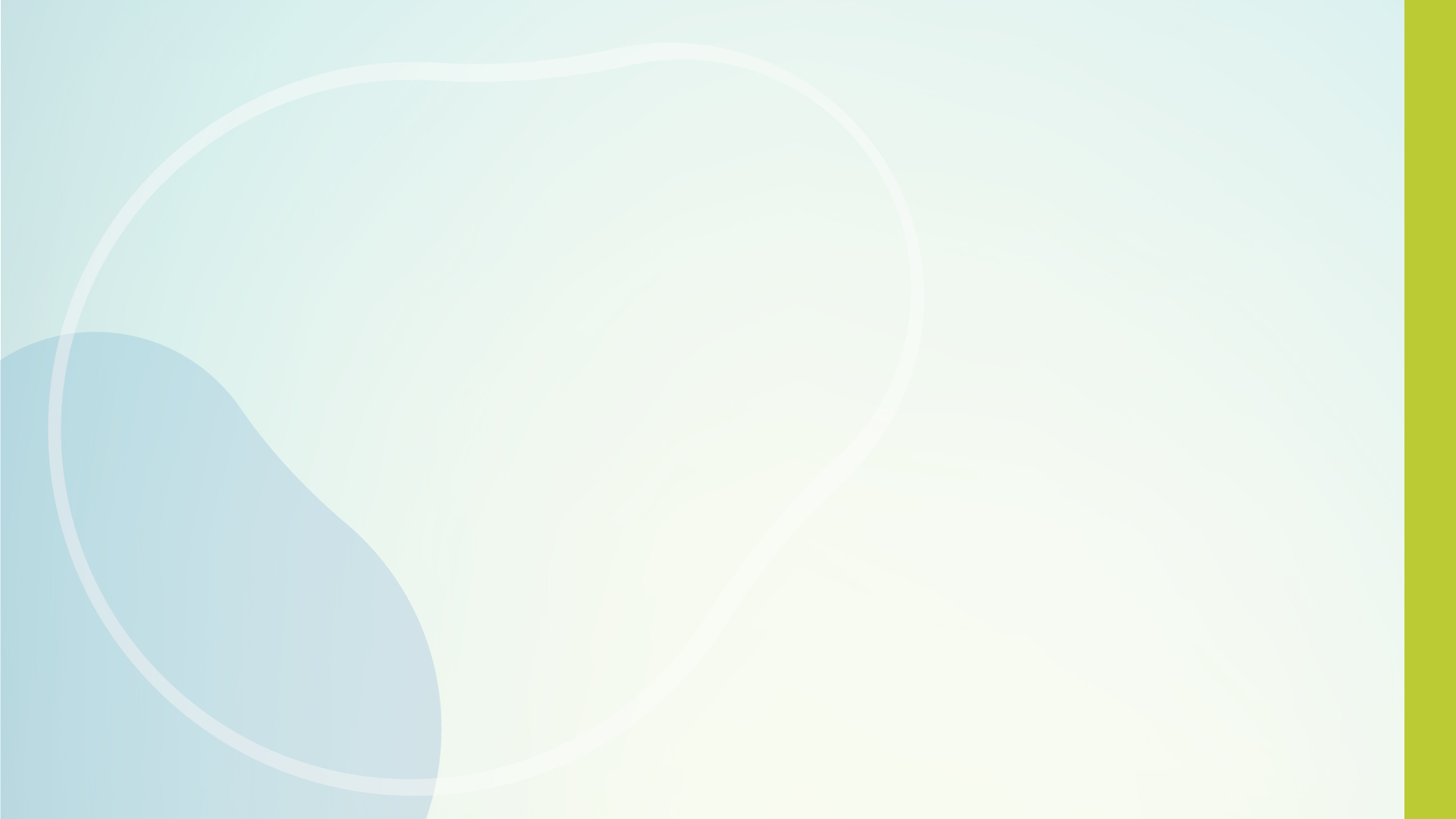 זירת נשות/אנשי מקצוע
(*) סטטוס ביצוע: בתכנון, בתהליך, הושלם, בהמתנה, בוטל
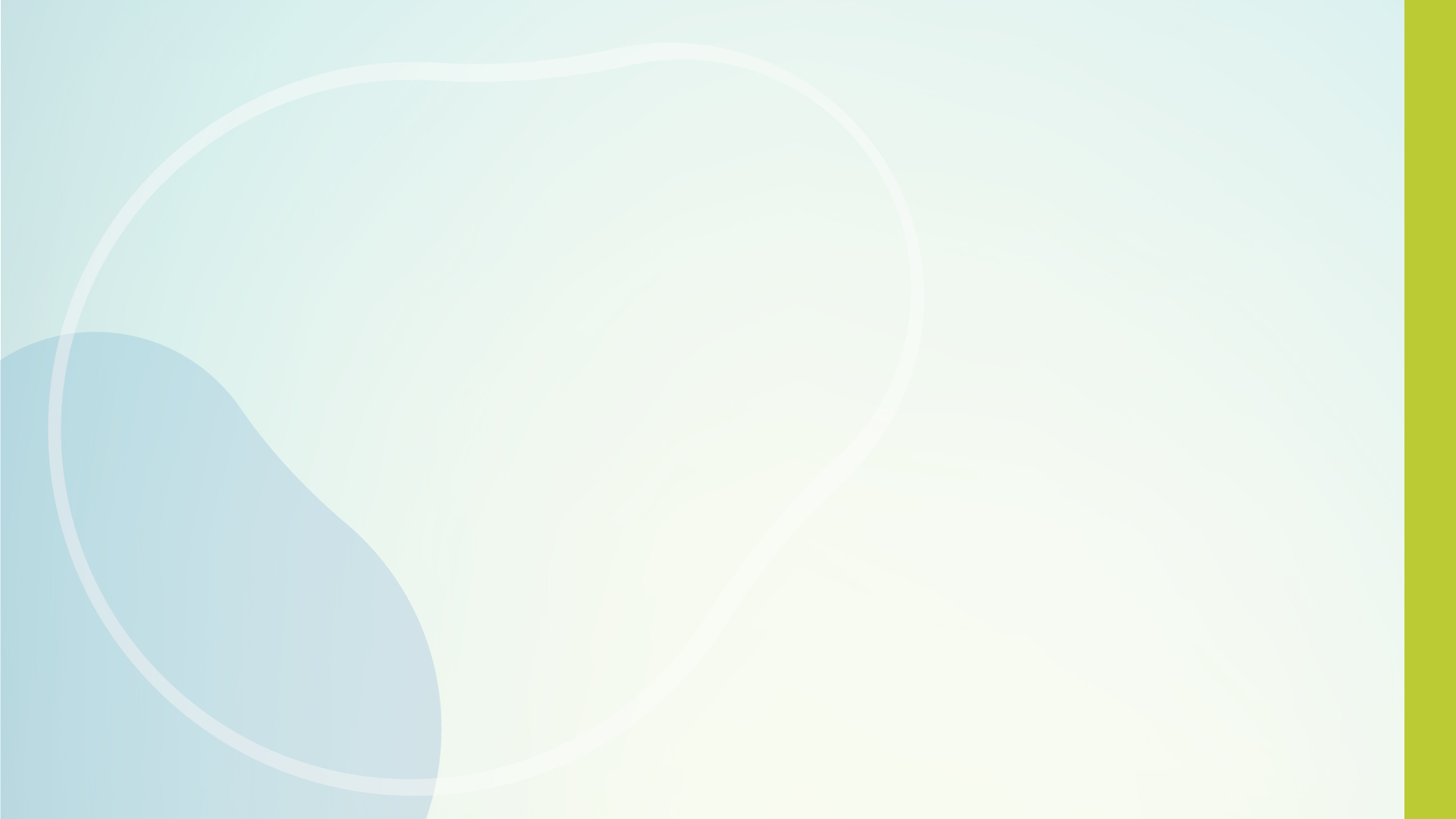 תקציב
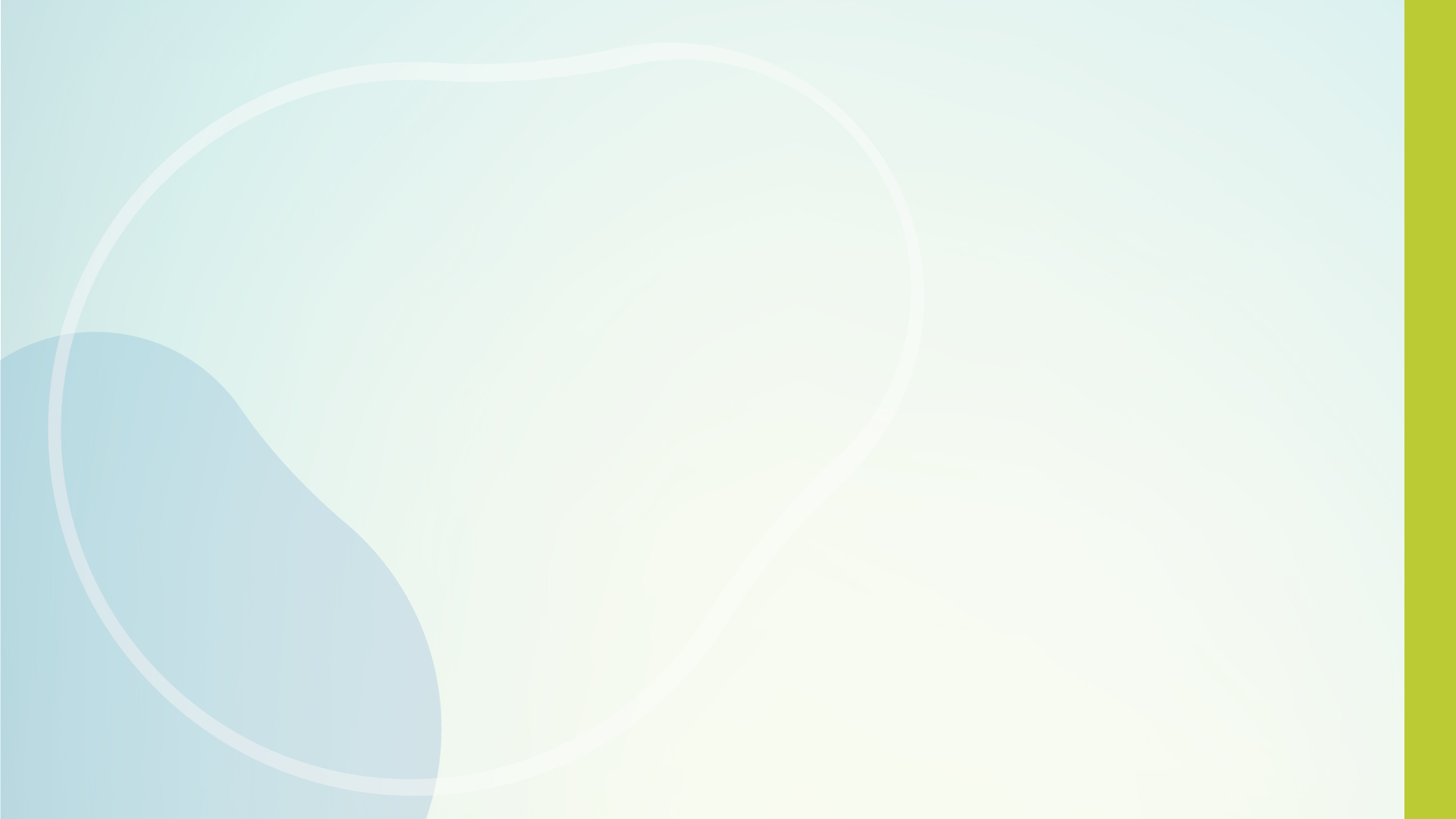 כמה צעדים קדימה:
סיוע ותמיכה למסגרות הלא מפוקחות בקבלת רישיון זמני ובהמשך התקרבות לסמל.
הגדלת מספר המעונות המפוקחים והידוק הקשר עם הפיקוח.
הפיכת המג"ר ככתובת לכלל הורי טמרה בגילי ינקות.
ביסוס מקום מומחית הינקות ככתובת מרכזית להורים.
קשר הדדי המבוסס על שותפות ומקצועיות בין כלל אנשי המקצוע בגיל הרך.
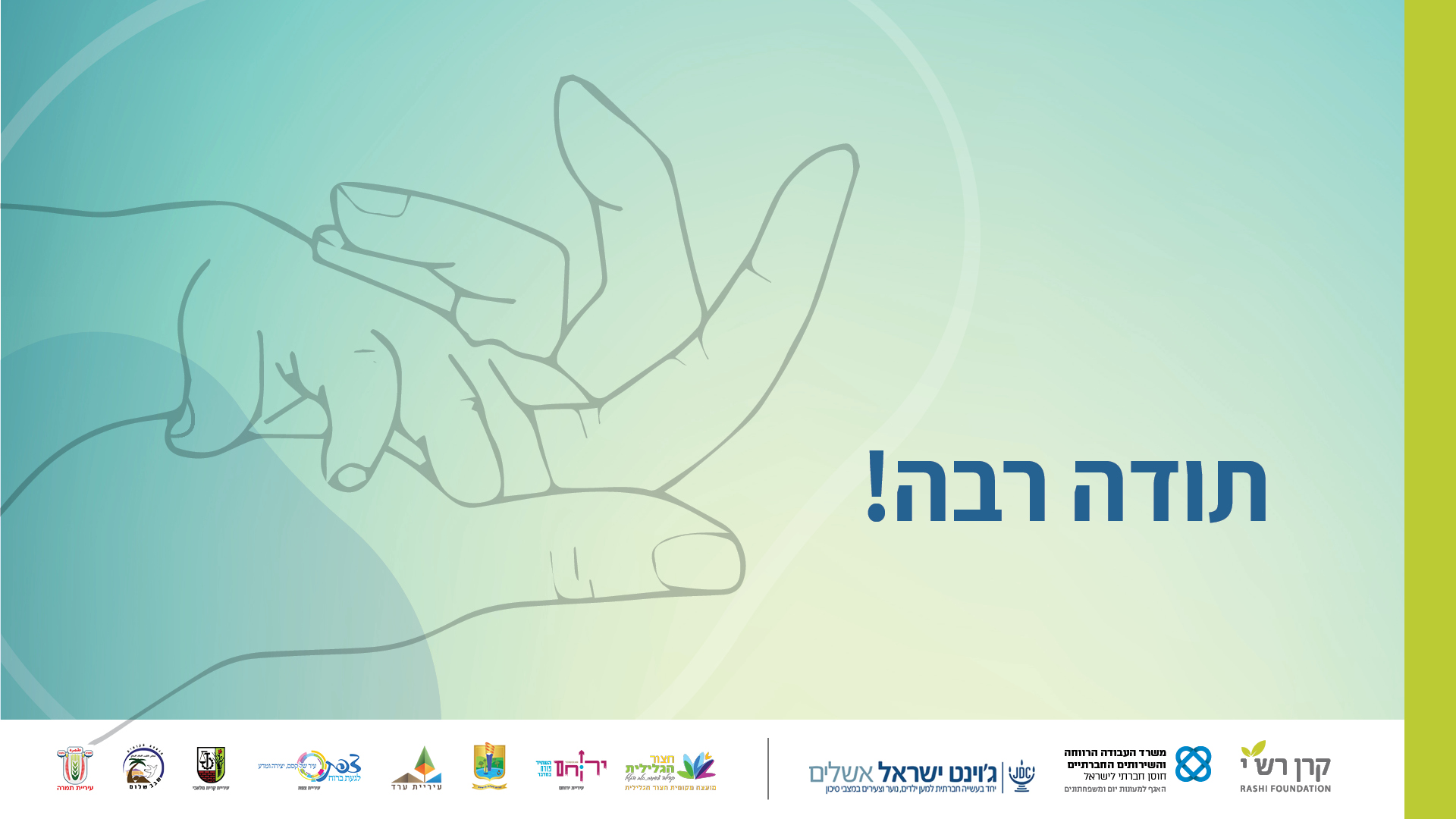